Make your digital Post Happy
Instructions and Template
Post Happy Instructions
The following 5 pages have 5 templates: each with a photo and a text box.
 Click in the text box and replace the text with a motivational message of your choosing. 
 When finished, click FILE, then EXPORT.
 Choose CHANGE FILE TYPE, then select PNG or JPEG.
 Click SAVE AS, and choose an easy name and location to remember. Then click SAVE again.
 With a pop-up, you will be prompted to choose to “save all slides as an image” or “this slide only.” Make your choice and confirm OK.
 Now, your image or images are ready to post on social media, email, on the agency intranet, or virtual platform like Teams. 
Tag colleagues and use the #PostHappy to GIVE HAPPY!
Notepad 1
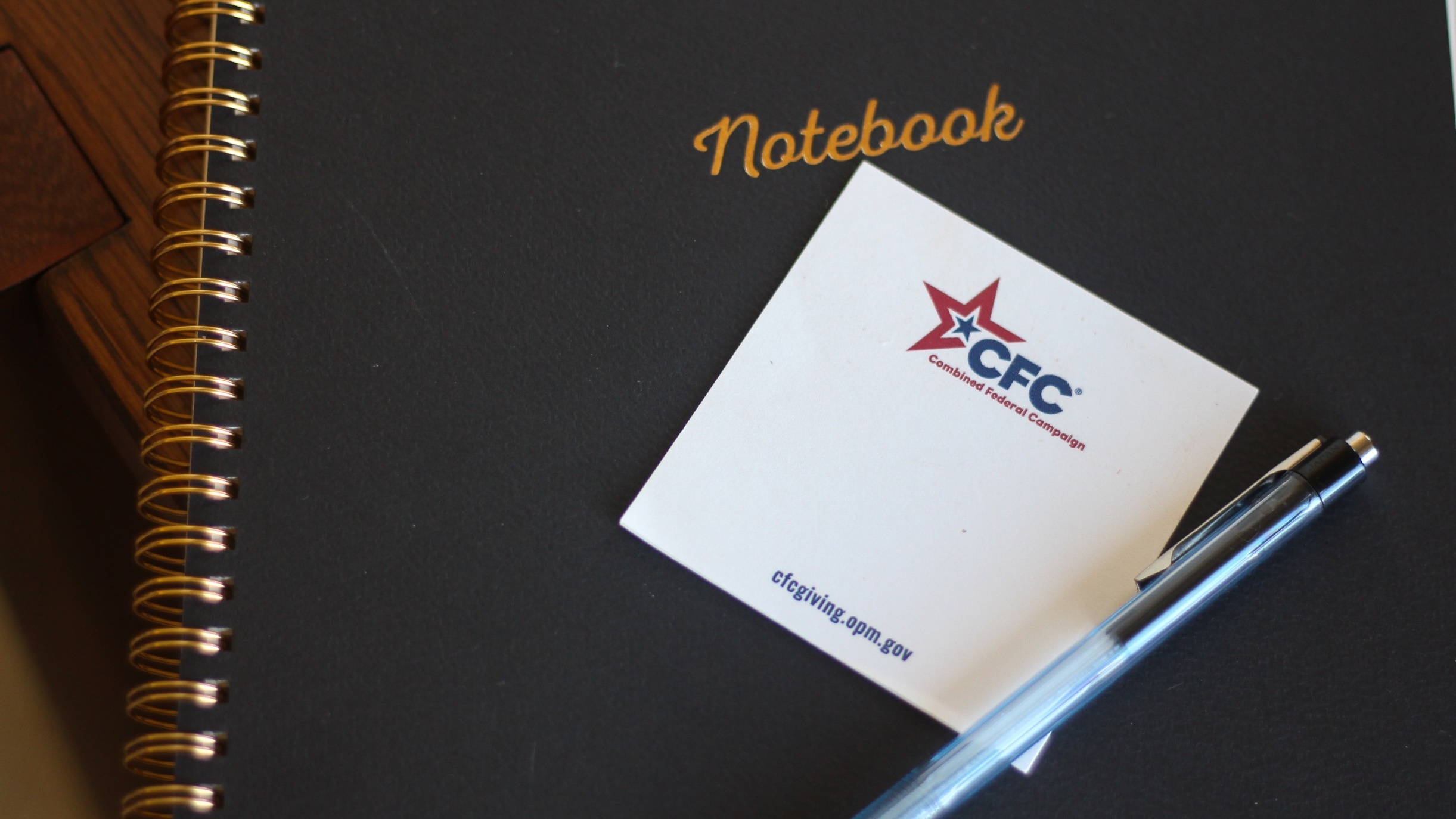 ADD YOUR TEXT HERE
Notepad 2
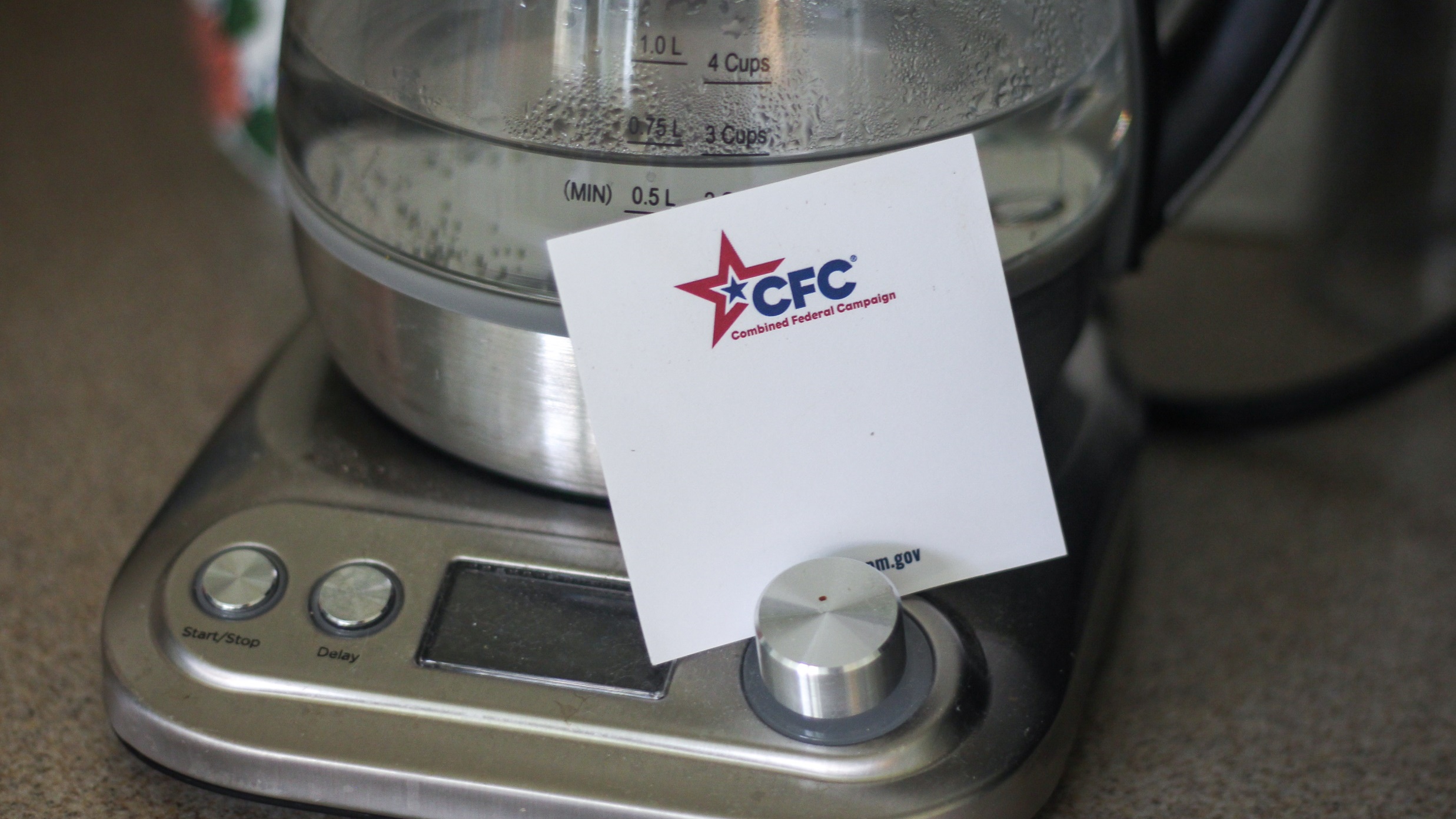 ADD YOUR TEXT HERE
Notepad 3
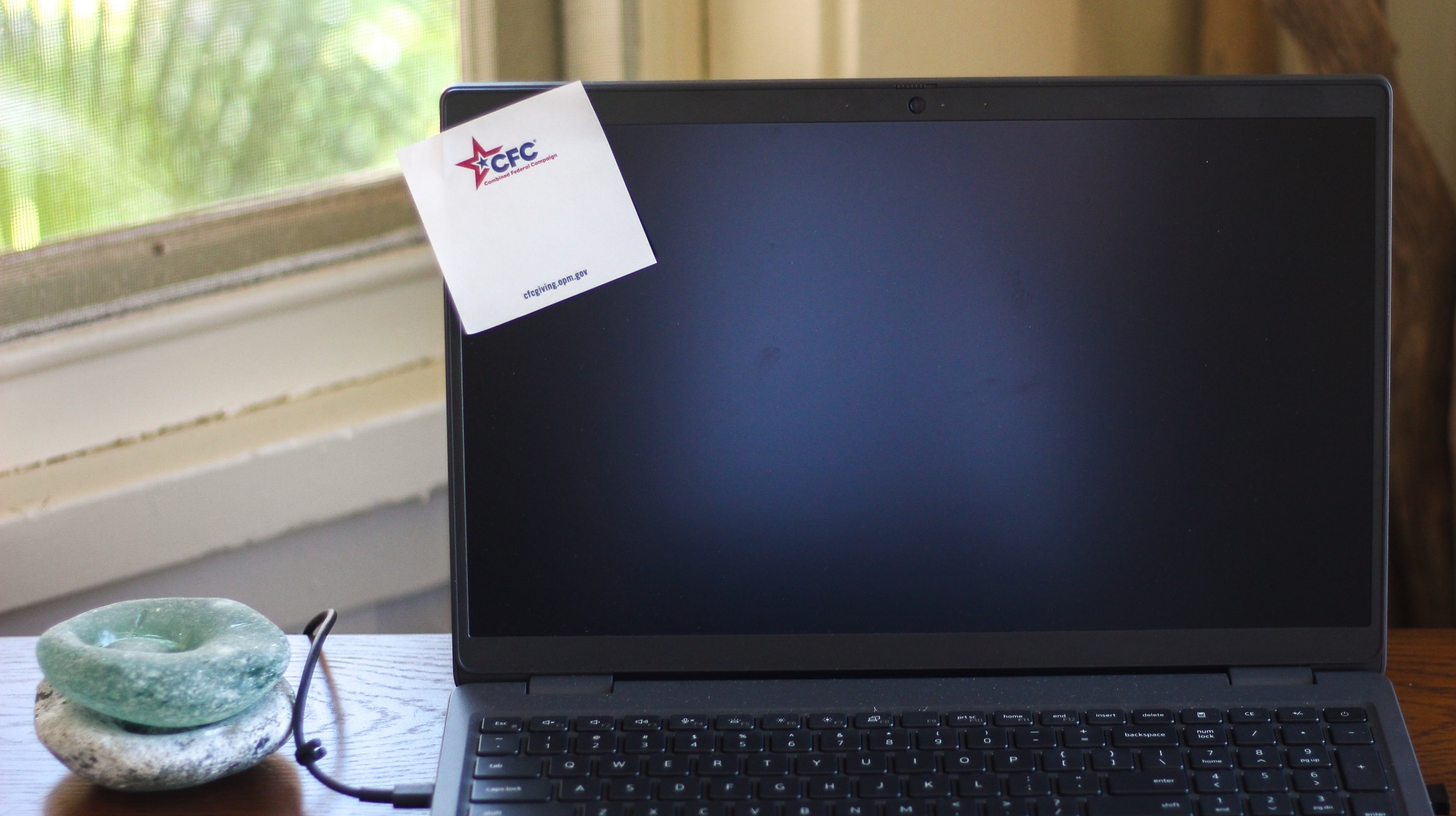 ADD YOUR TEXT HERE
Notepad 4
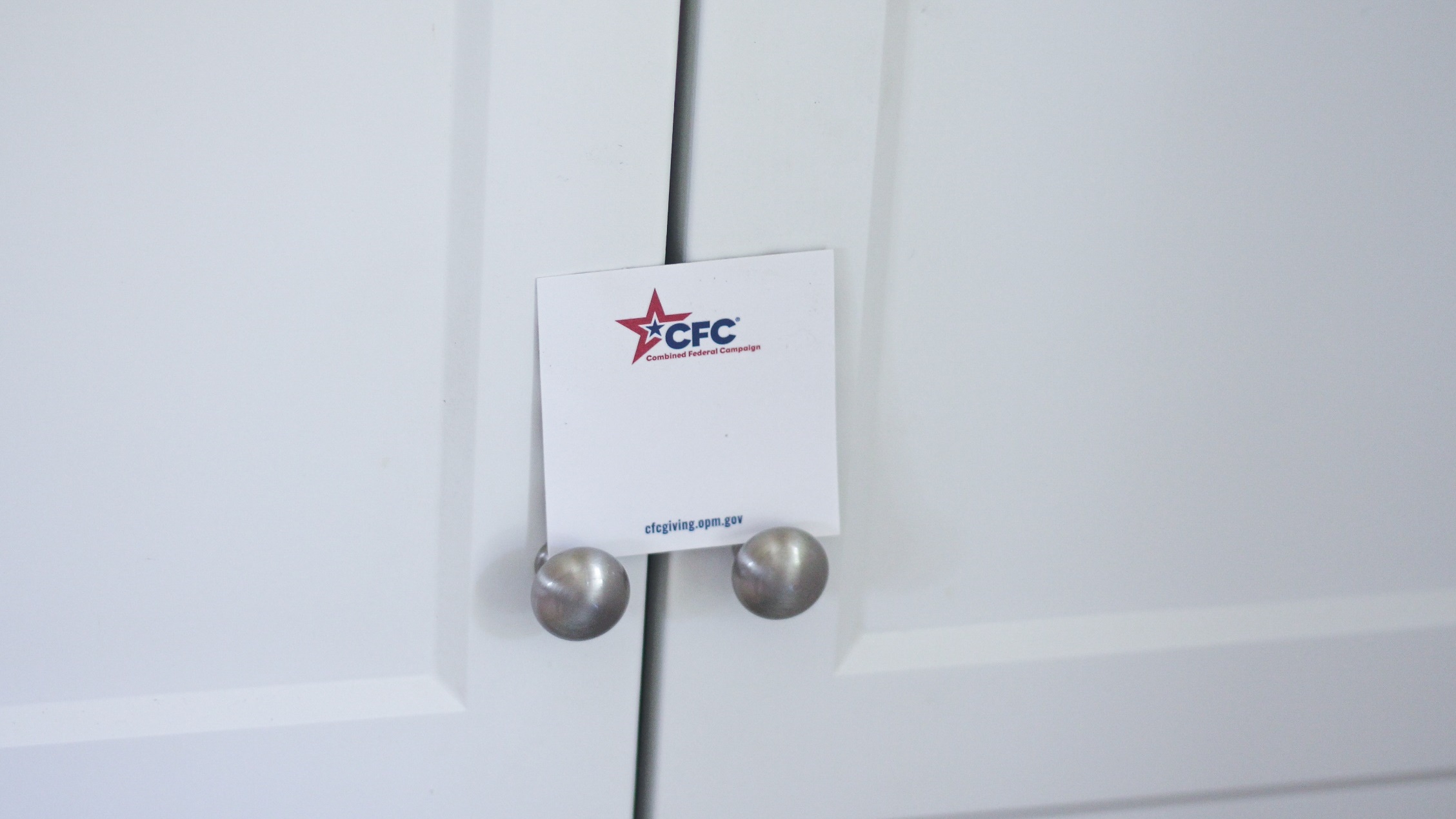 ADD YOUR TEXT HERE
Notepad 5
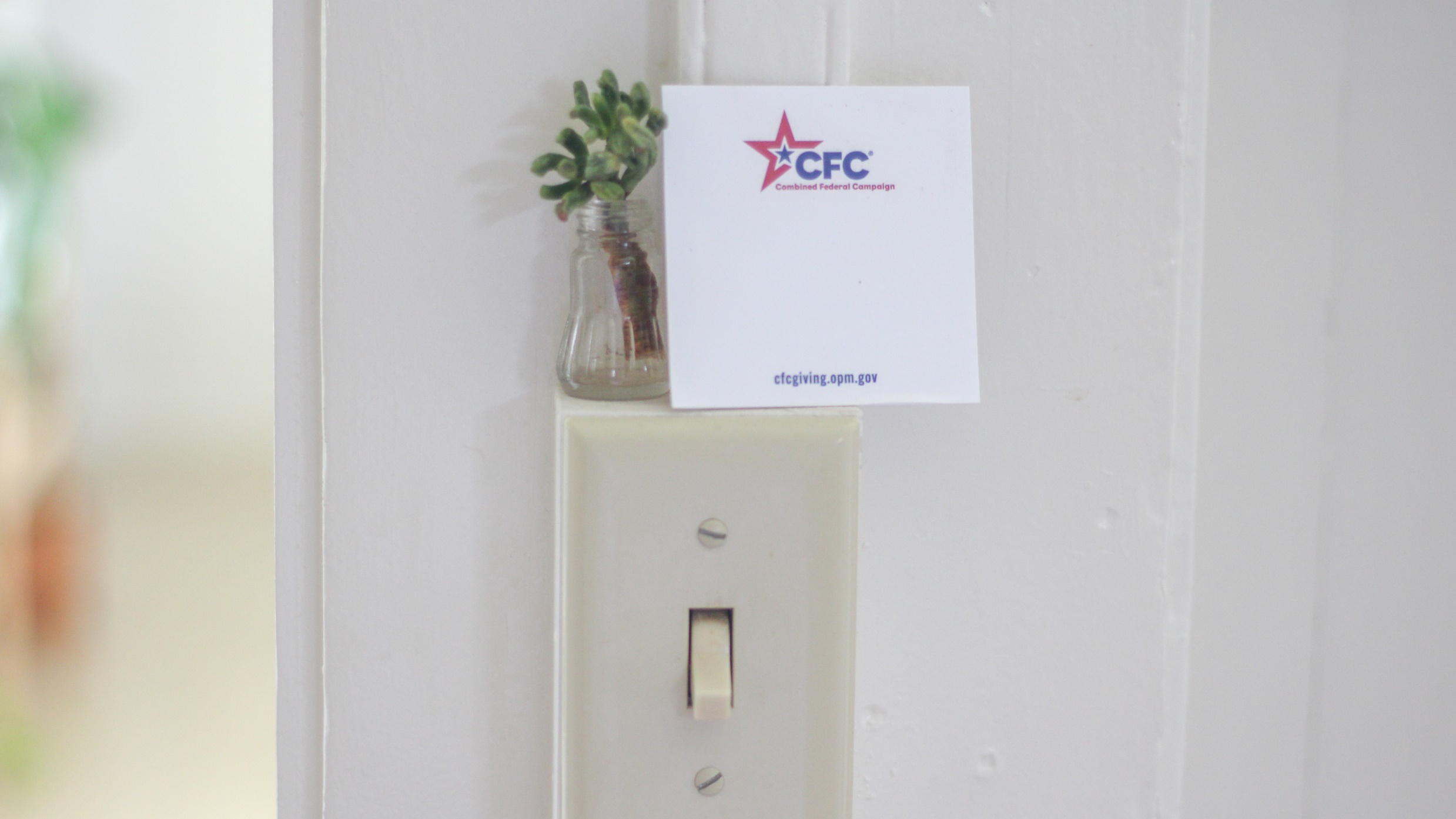 ADD YOUR TEXT HERE